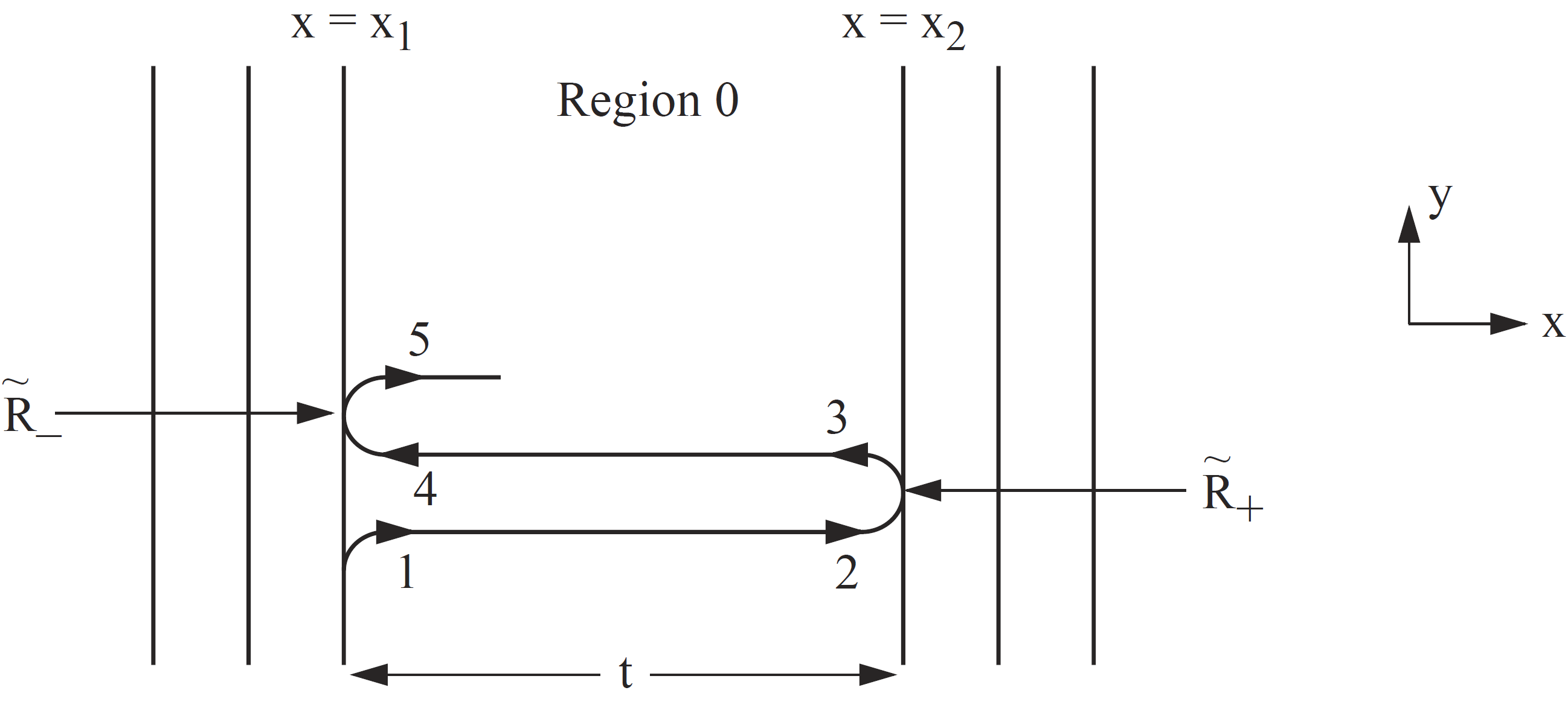 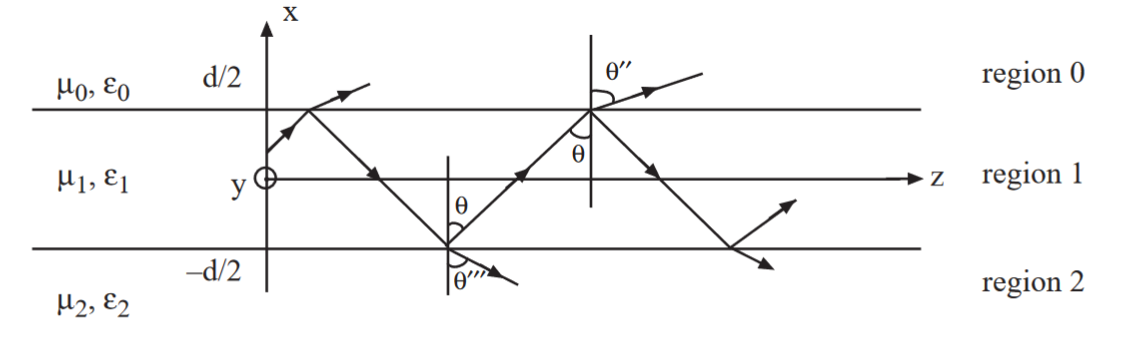 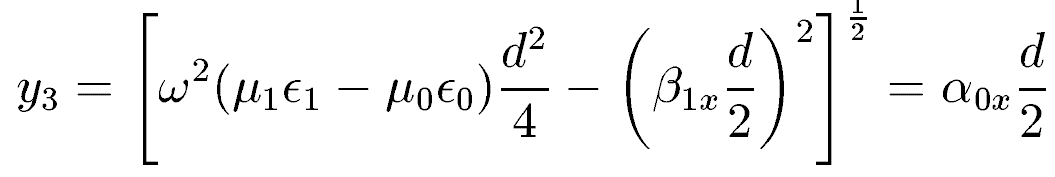 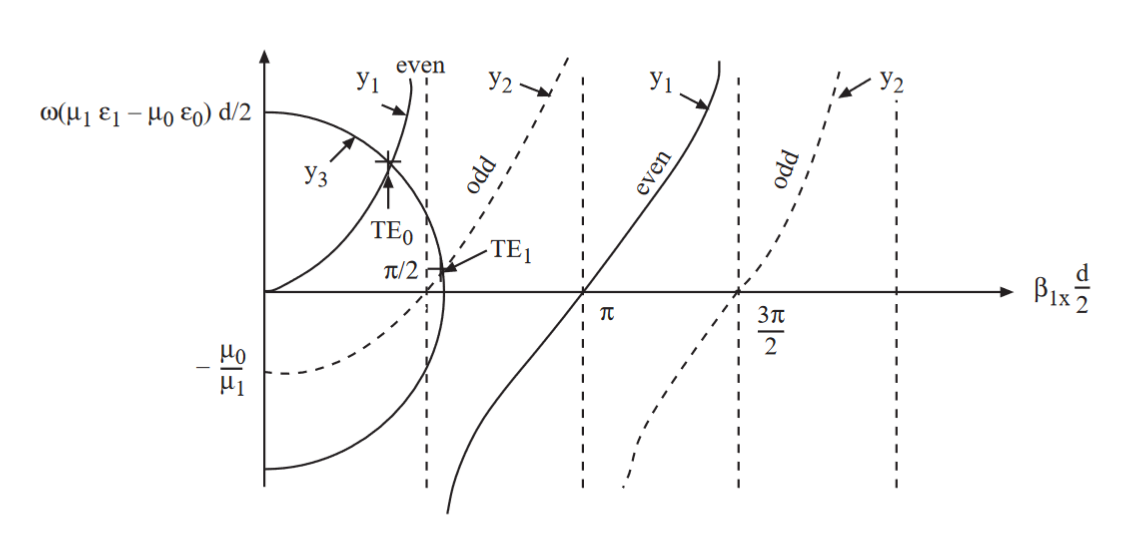 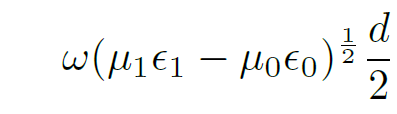 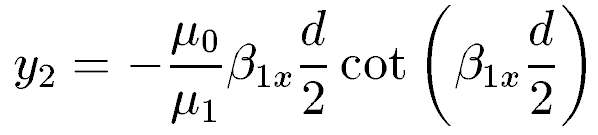 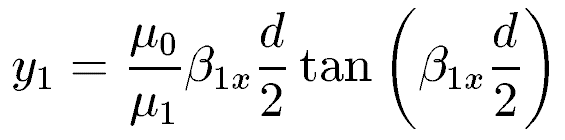 Courtesy of J.A. Kong
Courtesy of J.A. Kong